Использование солнечной энергии
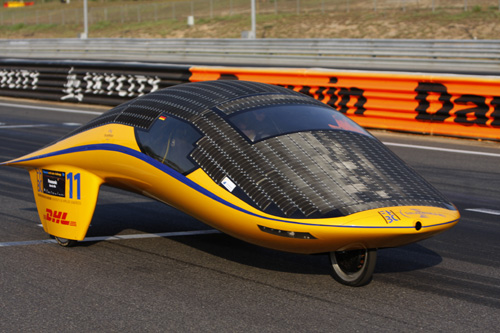 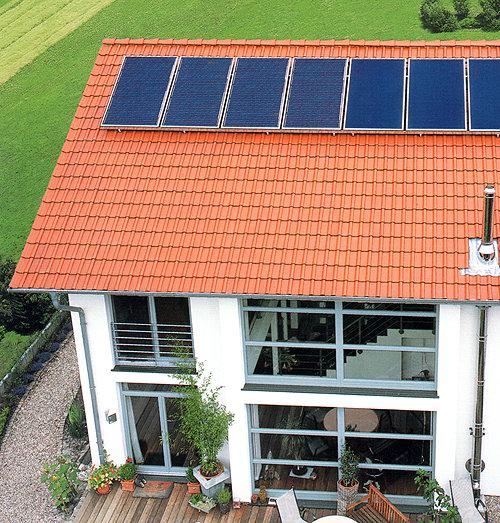 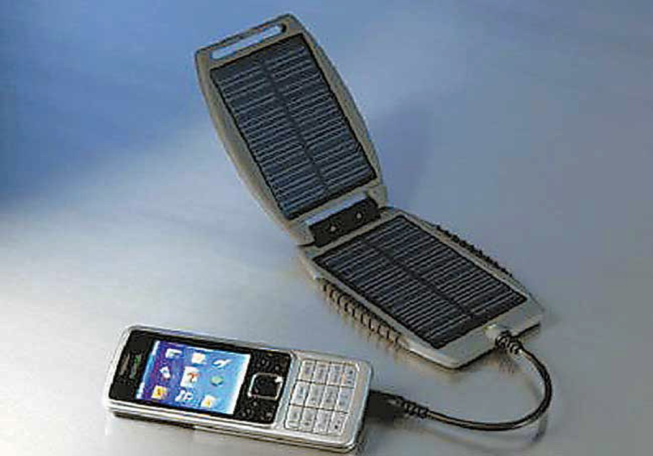 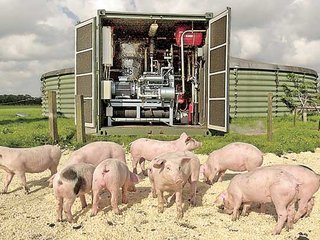 Можно изготовить из , морских водорослей, навоза,  кукурузы, пшеницы и даже опилок.
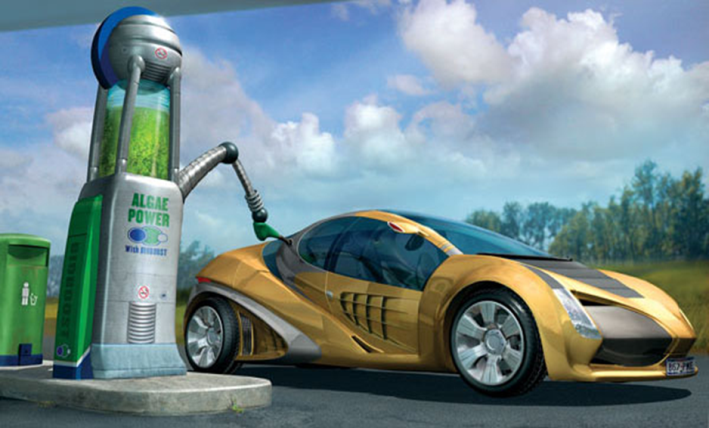 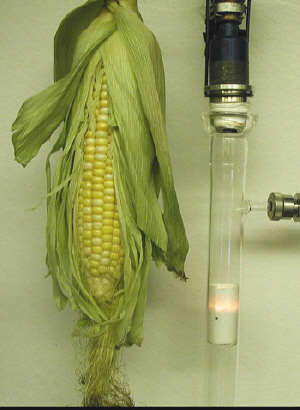 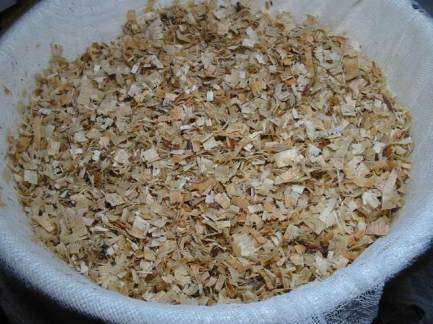